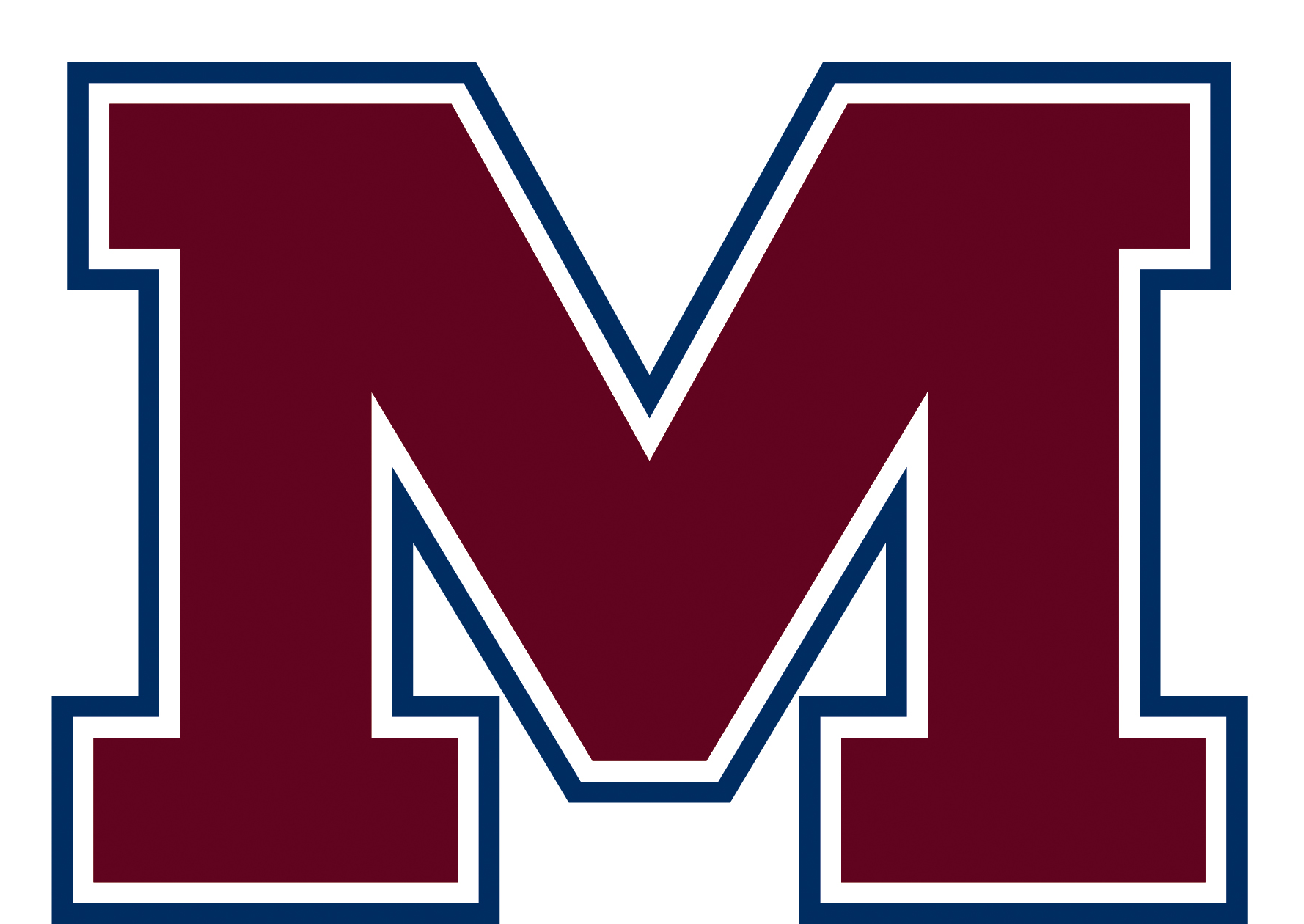 Maus Middle School
Home of the 
Fighting
PRIDE
COACHES
Lindsey Bussey			         Christie Biggs
7th Volleyball – 7BC 	                         8th Volleyball- 8A 
Head Cross Country		         7th Basketball-7BC	         
Athletic Coordinator		         Track 
busseyL@friscoisd.org		         andrewC@friscoisd.org
 

Kari Karr		   	        	         Nicki Duff-Norman
8th Volleyball- 8BC		         Head 7th Volleyball-7A
7th Basketball- 7A                       	         8th BC Basketball                       
Soccer	        	          		         Track
karrk@friscoisd.org                                     NormanN@friscoisd.org 
		         	                        		
Bob Rose		           	         Sylvia Sims
Head 8th Basketball- 8A            	         Tennis Coach
Track		         		          SimsSy@friscoisd.org
Soccer	
RoseB@friscoisd.org
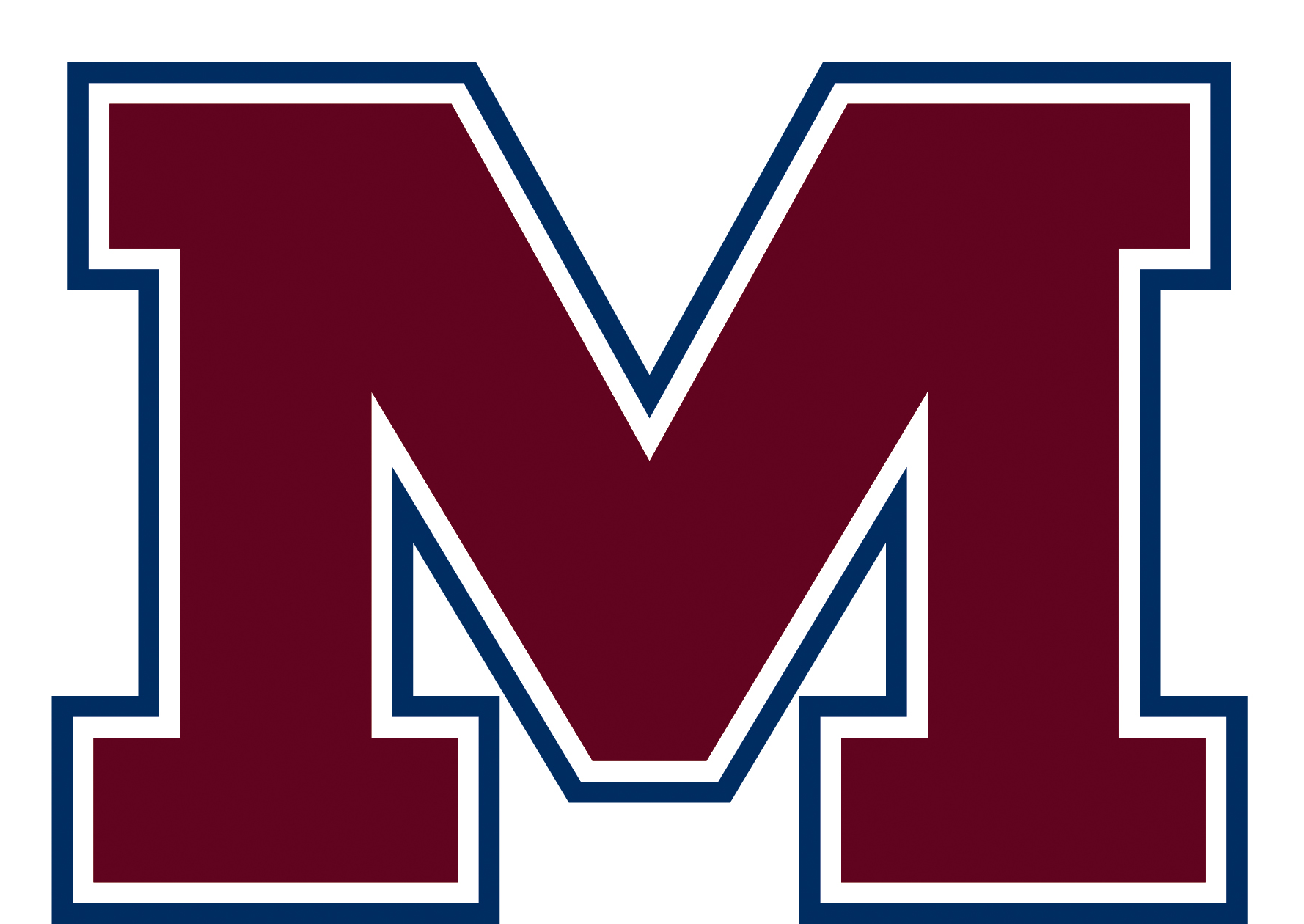 Athletics
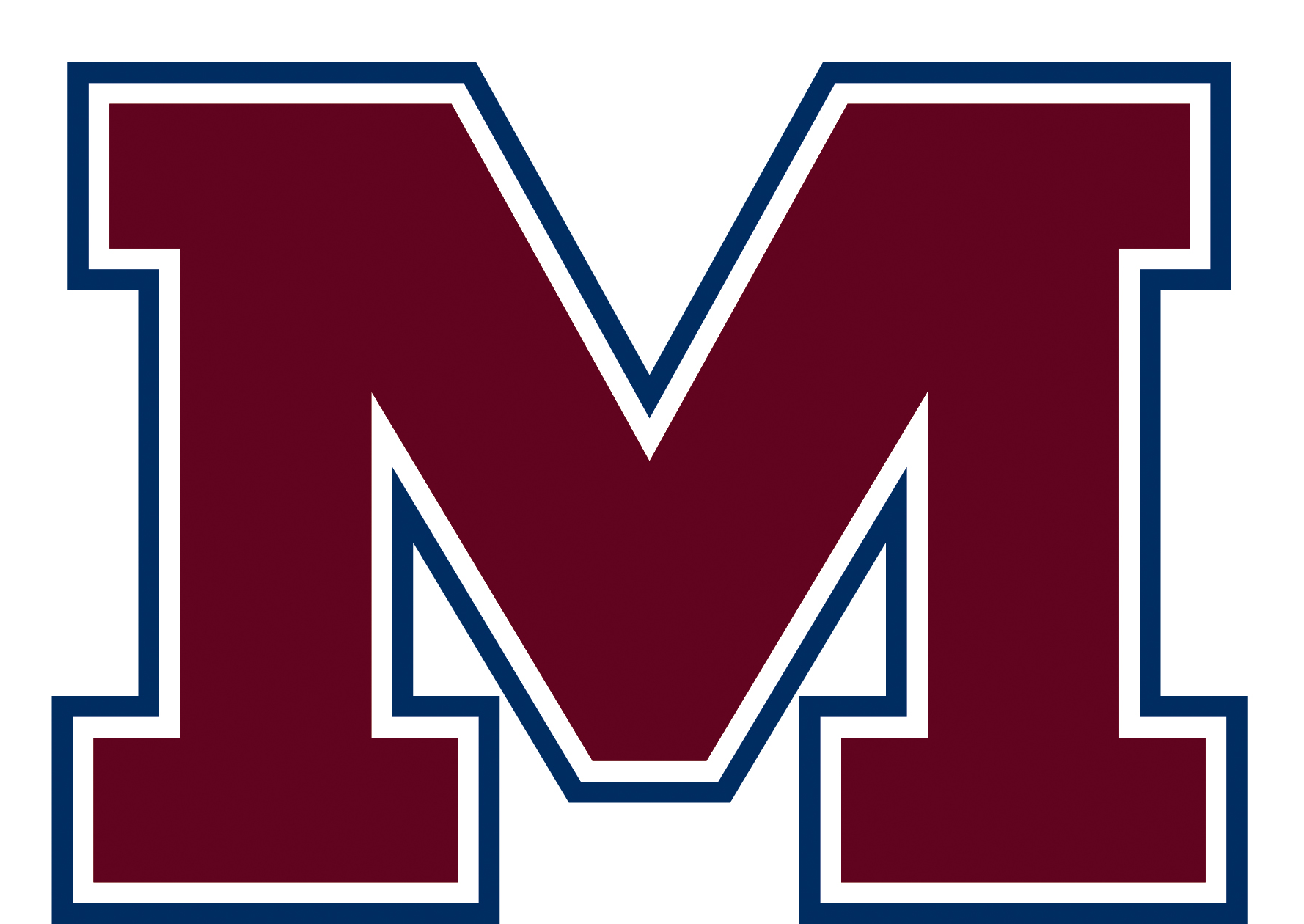 According to the University Interscholastic League (UIL), Athletics is a privilege, not a right that comes with responsibility and an ethics code to be upheld by every participant, coach, and spectator. 
Athletics provides an opportunity for 
    7th / 8th graders to participate in competitive school sports.
Extra-Curricular (NOT REQUIRED)
All athletes must have new physicals!
Sports Offered
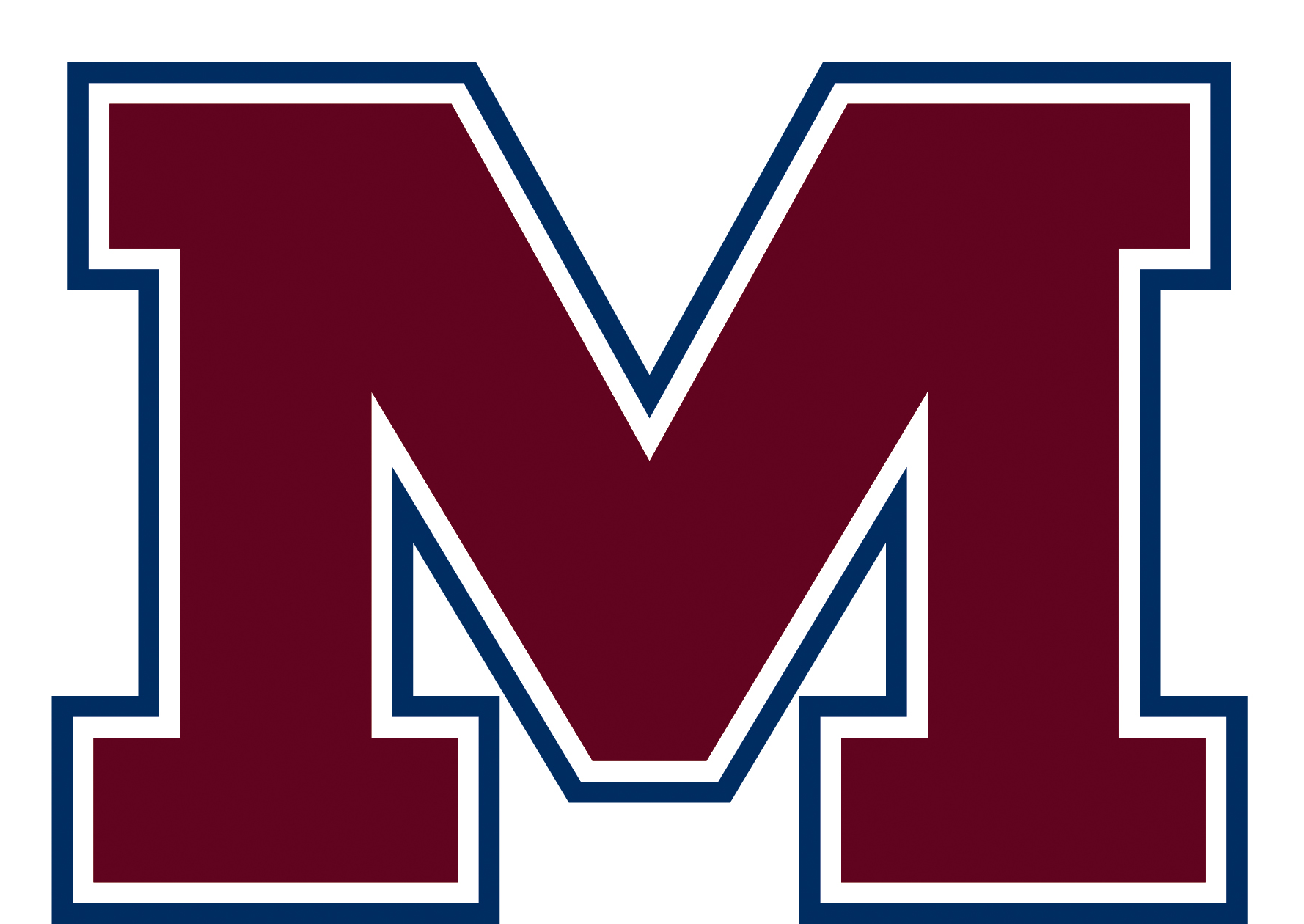 Volleyball
Basketball
Cross Country
Track
Soccer
Tennis (coached by HS coaches)-Separate class period
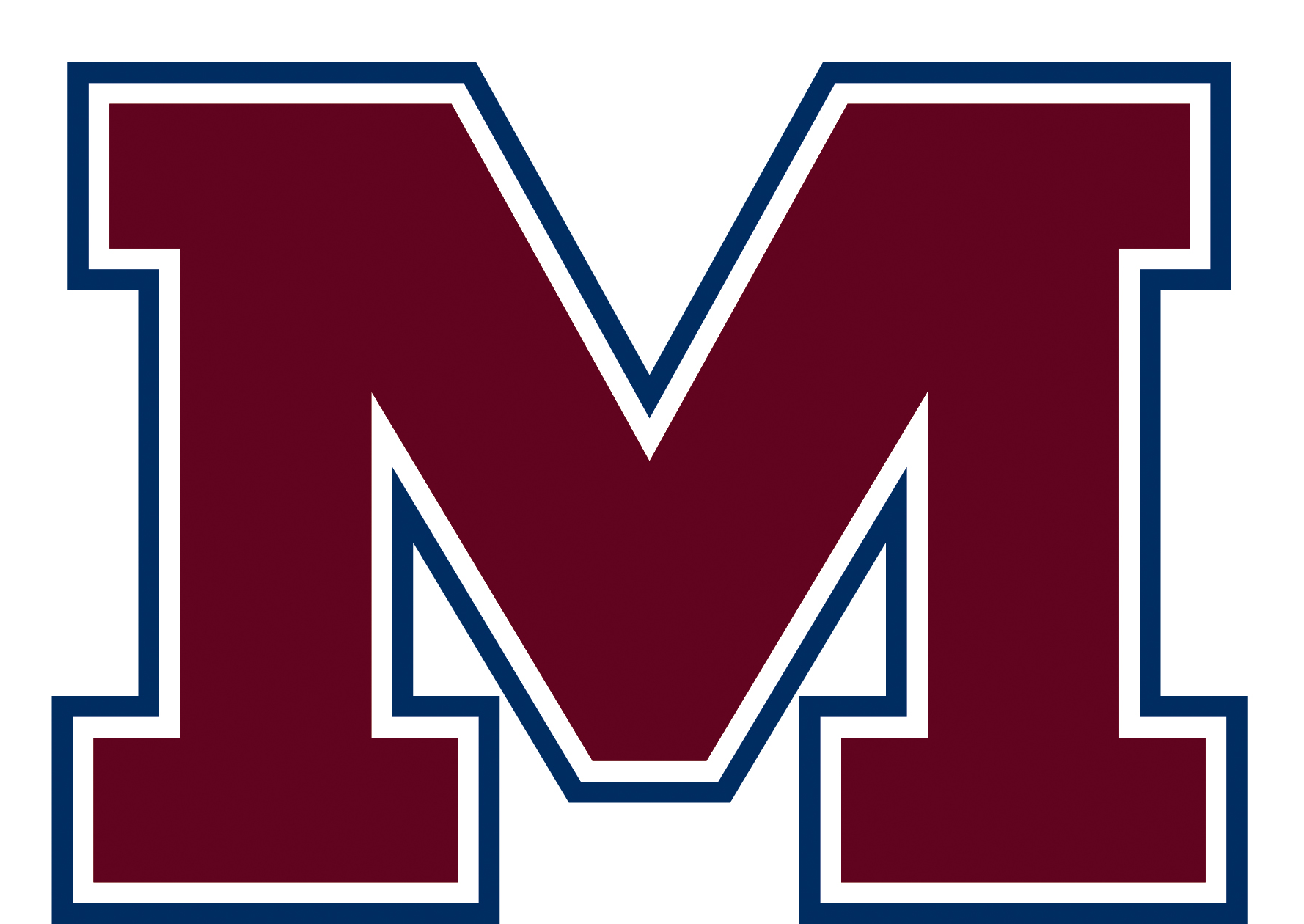 Athlete Expectations
Attend ALL practices and games
	 Any Missed Practice/Game or Tardiness 
    Will Be Made Up through Conditioning
Maintain passing grades in all classes
Exhibit exceptional behavior in/out of the classroom
Call  or e-mail if not going to be in practice OR Athletic Period (NO Hand-written notes, unless from a Doctor)
Follow Athletic Policies 
*See addendum to our Policies packet
Practice Times and Protocol
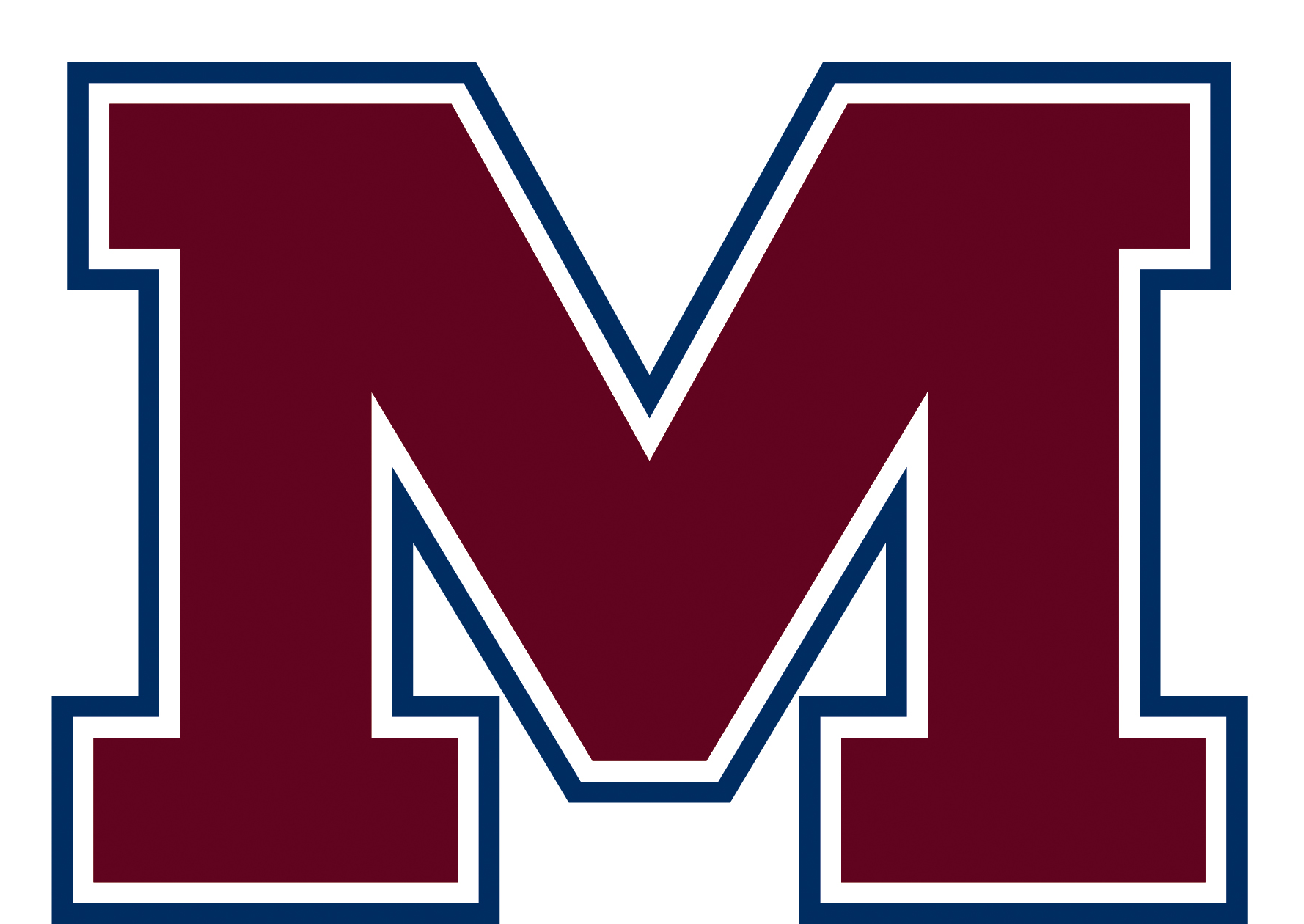 After school practice goes from 3:45-5:00, as we progress into the season we will drop to 4:30pm.
Athletes need to be on the courts ready to practice with:
Hair pulled back, including bangs pulled back- no color in hair (must be a natural color)-no pink, blue, green, etc…
No Jewelry present any time during Athletic practices-that includes all earrings need to be out, nothing on the wrist 
Proper athletic attire at all times- kneepads, correct shoes, practice gear, etc. 
**When coaches are ready to start practice all of this needs to be taken care of!**
Equipment Needed
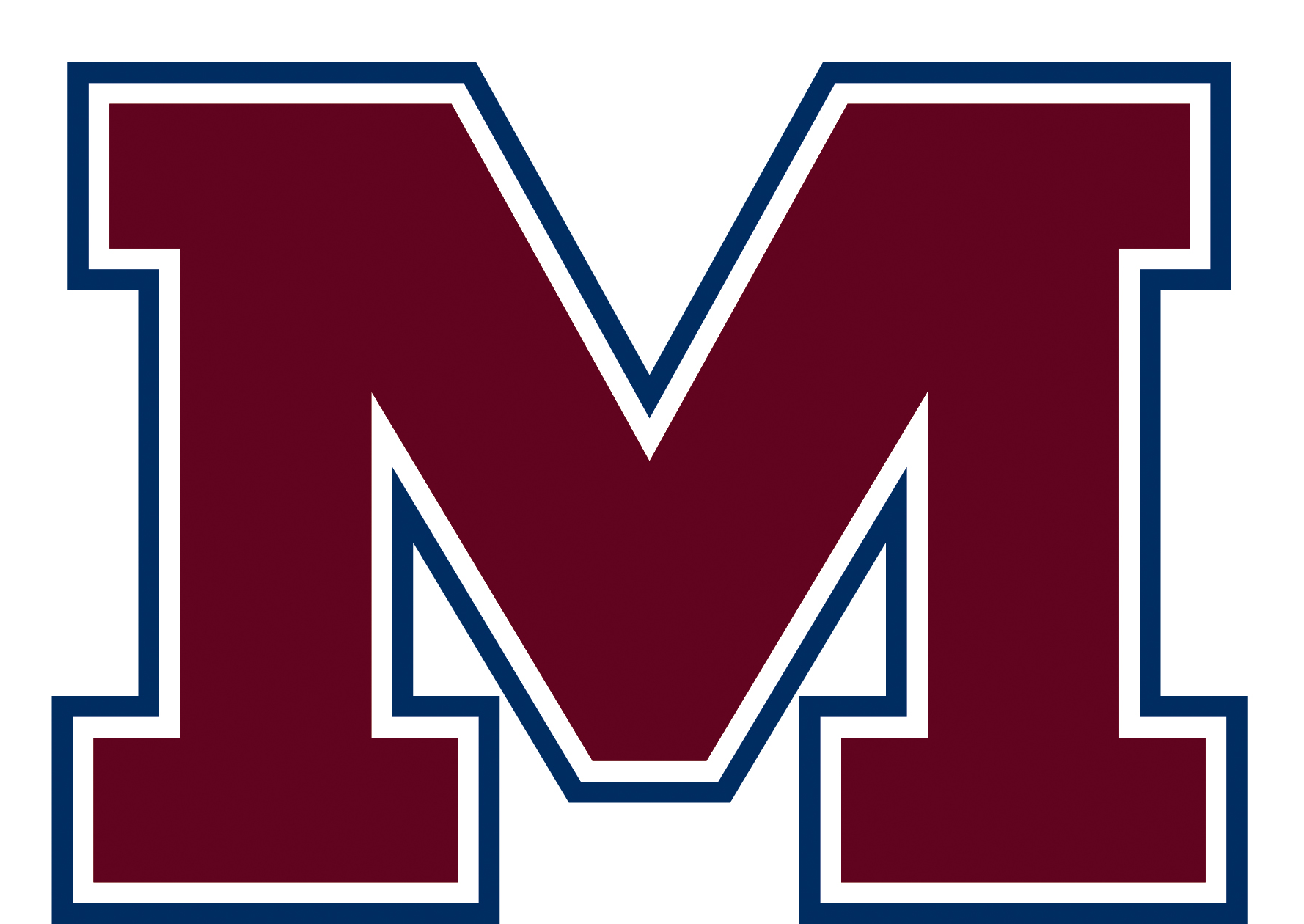 Uniforms and practice gear are provided by the school; athletes need to provide their own footwear 
	(Sport specific is recommended for ALL sports)
Volleyball-  
Shoes-  need to be volleyball court shoes (we request black, but it is not required)
Kneepads- we request black but it is not required, preferably the low profile style 
Ankle Braces- While not required they are highly recommended for safety  precaution
First week of tryouts-  practice gear will be handed out
**Basketball, Track, Soccer equipment information will come closer to start of those seasons**
Playing Time
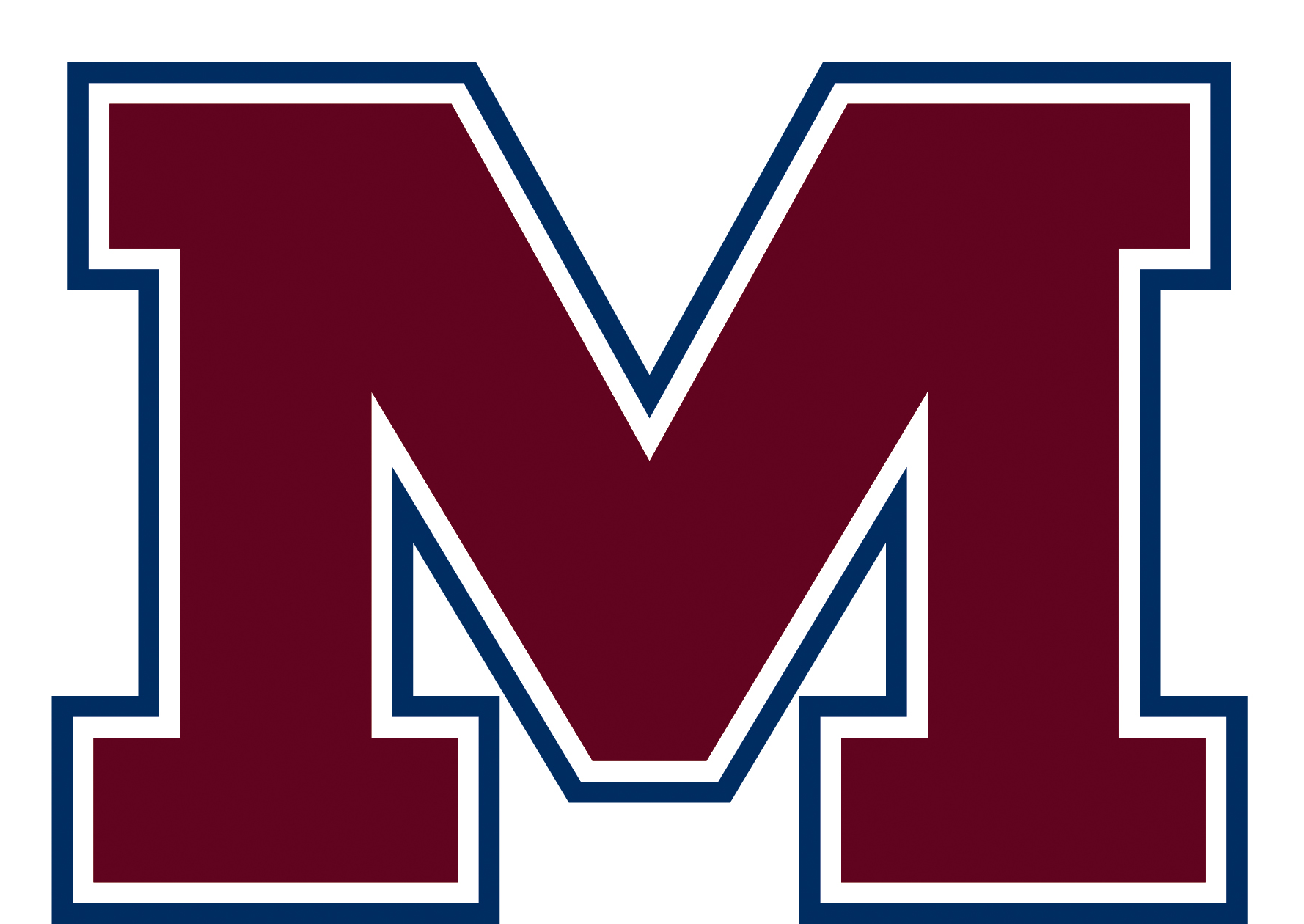 Playing time will be determined by the following:
Academics
Attendance
Effort in Practice
Team player in all aspects
Knows Rotations and Plays
Passion and Commitment to Sport
Sport Specific Expectations
Game Day Protocol
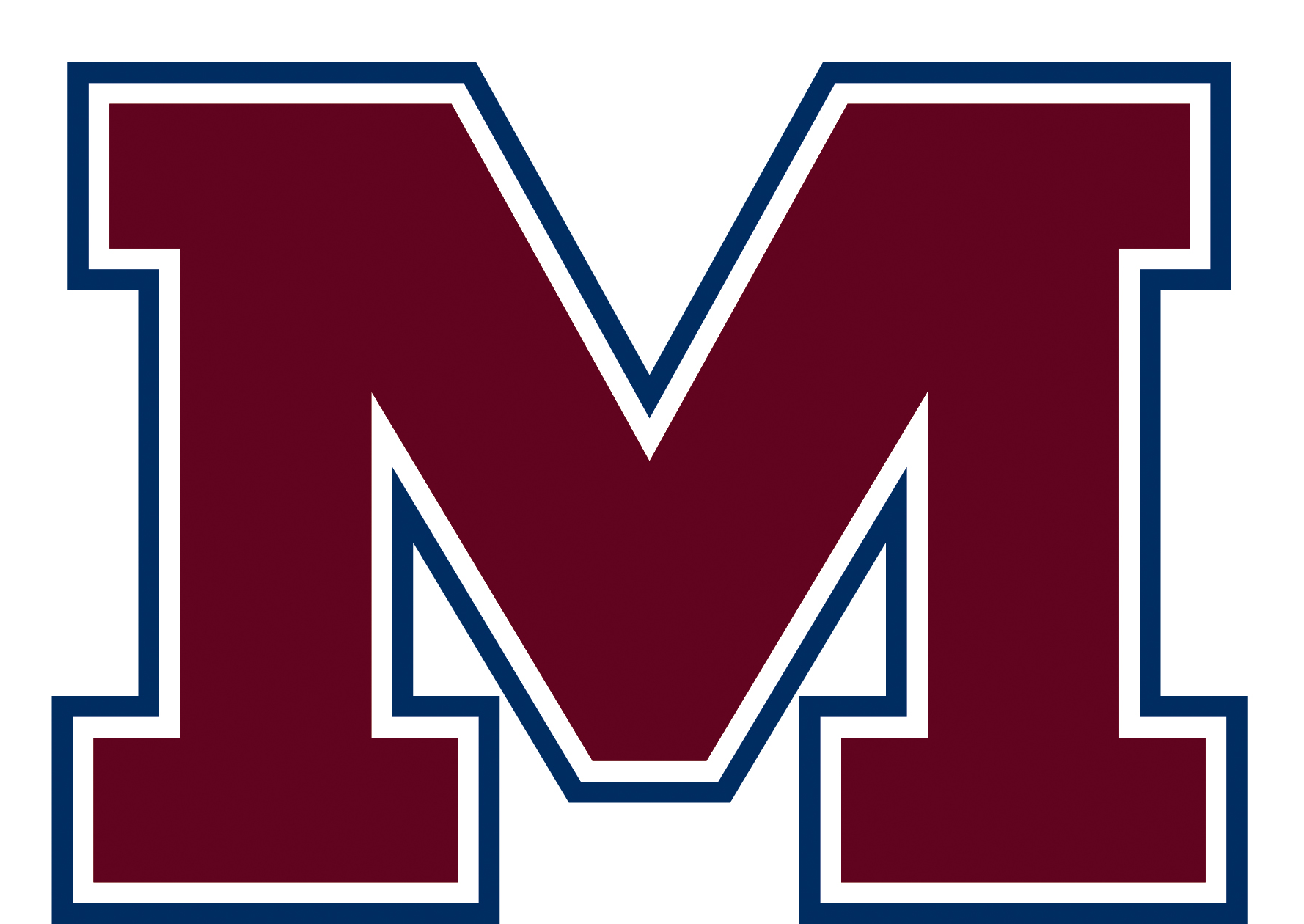 3:40-4:30- Study Hall in locker room hall and/or gym (If athlete has a tutorial they must stay there until tutorial session time is over)
4:45-4:55- Preparing for dismissal (away games)
5:00- we will leave school no later than 5:00 for every away game
Game order- 7th Grade C-5:30, B-6:30, A-7:30 (*these are approx. times)
8th grade A- 5:30, B- 6:30, C-7:30
**ALL athletes are required to stay and support their fellow teammates, as we stress no matter A,B,C team they are one unit. If you have a family emergency, and are needing to leave, we must have PRIOR communication (via call or e-mail) from you, and you will need to sign your daughter out after her game.
Game Day Meals
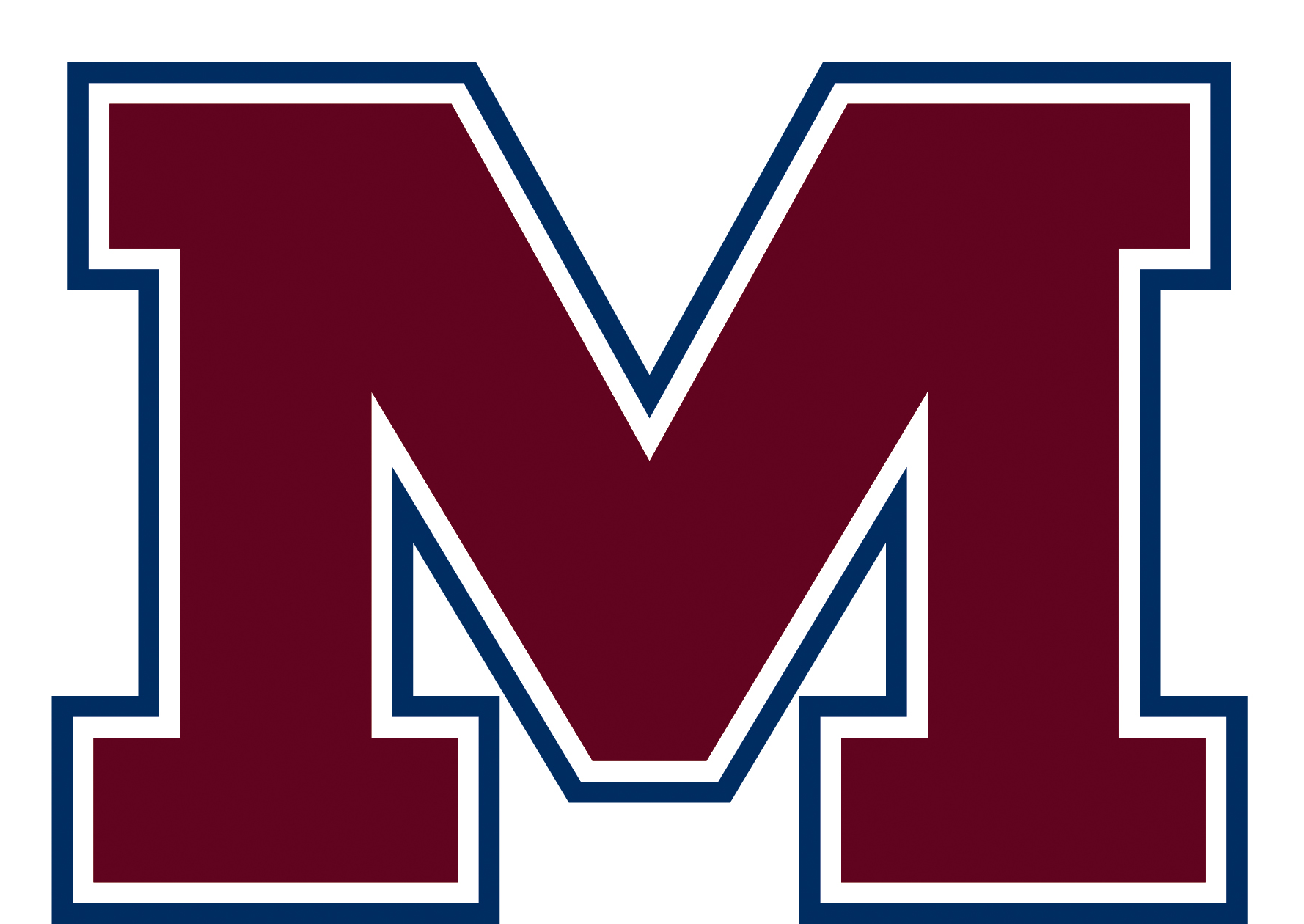 This year on game day we ask that the girls provide their own meals or order Chick Fil A. (order forms will be available closer to season)
If bring own it needs to be nutritional. 
Examples:
Sandwiches			- Wraps		
Fruit 				- Graham Crackers
Granola Bars			- Bagels
Salads				- Yogurt
**NO FAST FOOD, SODAS or ENERGY DRINKS!!!**
Athletic Pickup Policy
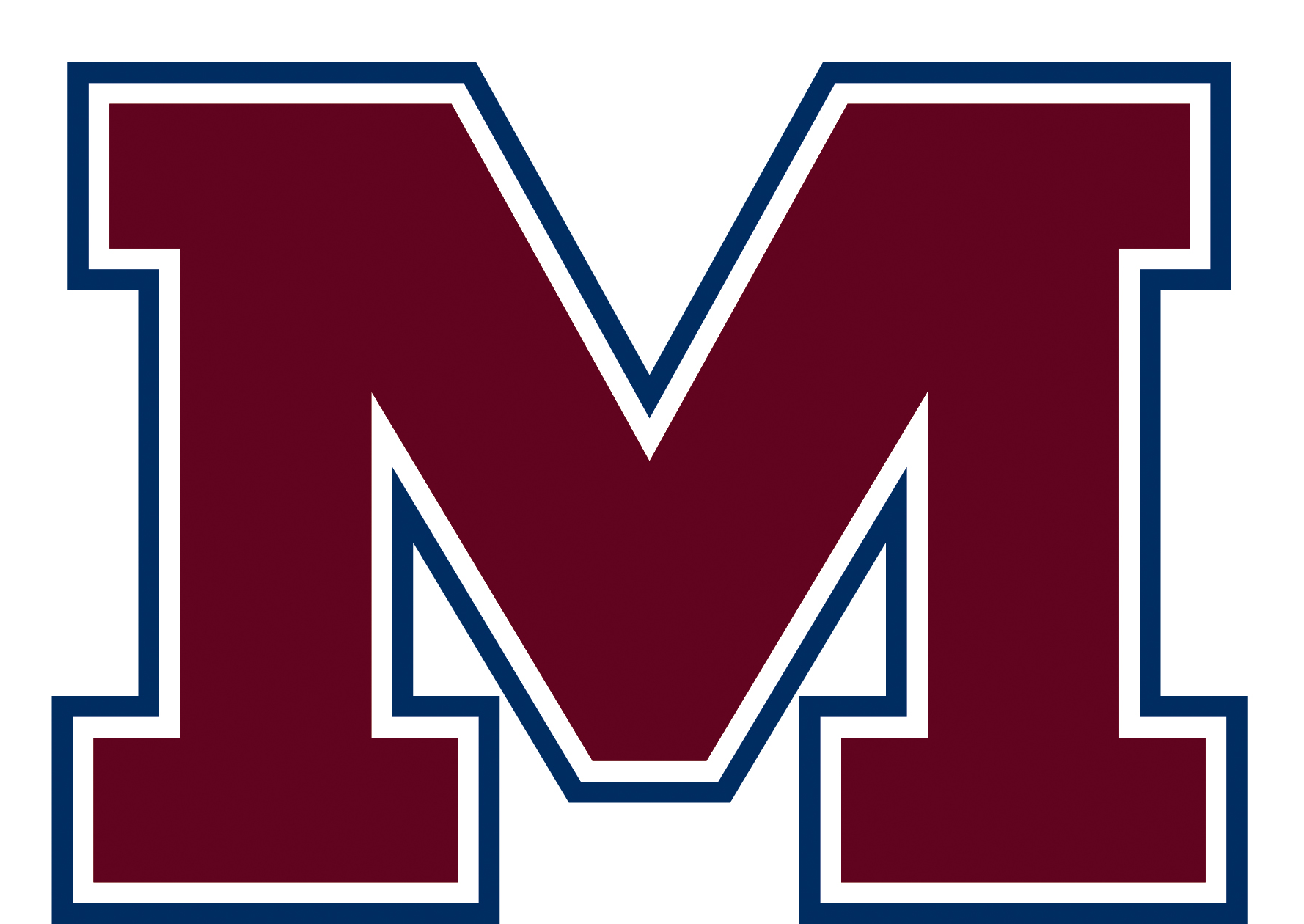 All athletes must be picked up by the athletic doors at the back of the school 
(Not cafeteria or band area)
It is extremely important that all kids are picked up no later than 15 Minutes after practice/game. 
If 30 minutes after, the Frisco Police Department will be notified.
Off-Season
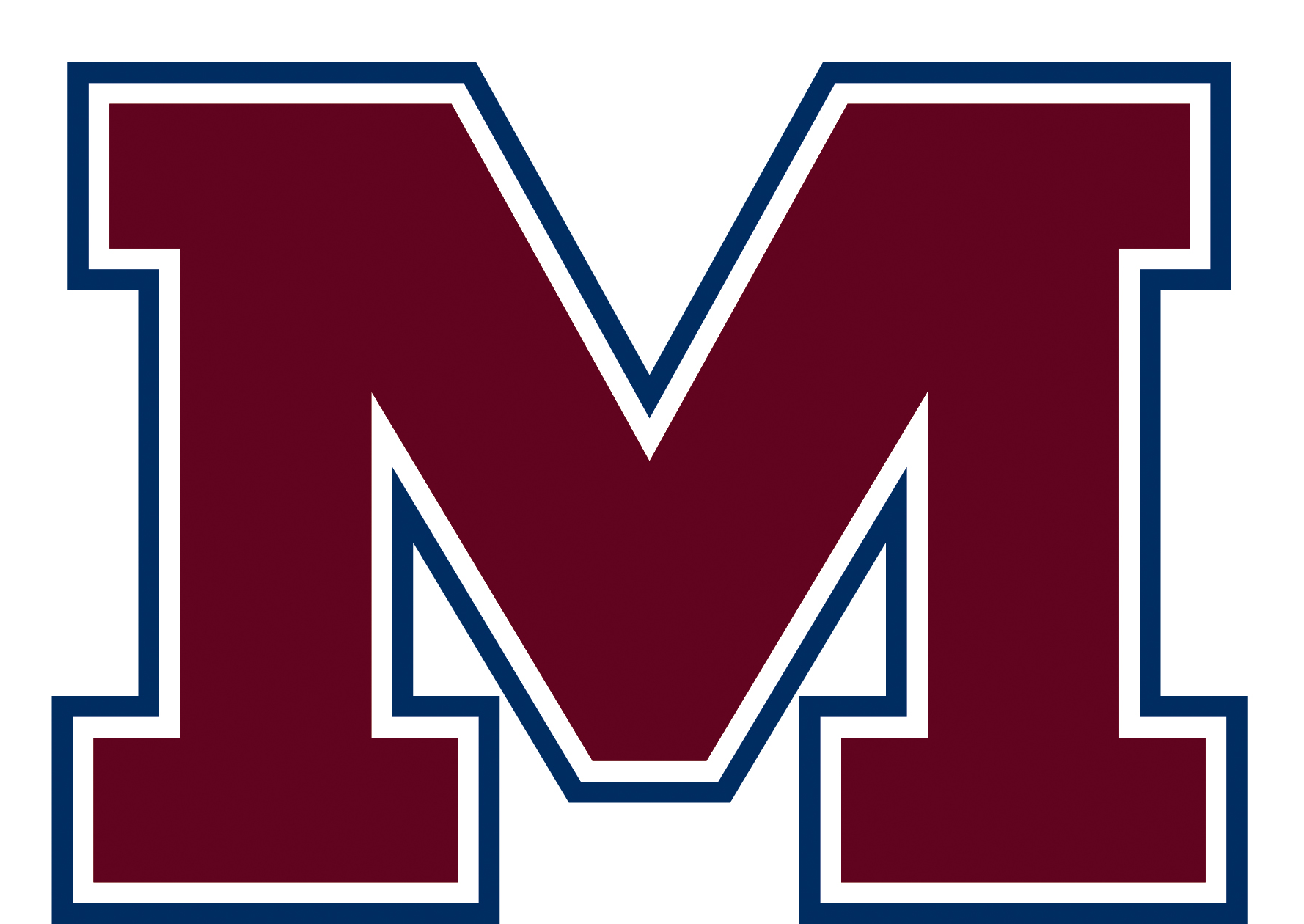 Athletes not participating in a team sport during that particular season

Weight training and conditioning
All Participants in OFF-SEASON, MUST LIFT WEIGHTS
Weight room emphasis is on fundamentals, mechanics, and safety.  

Only during athletic class period 
(NO after school)
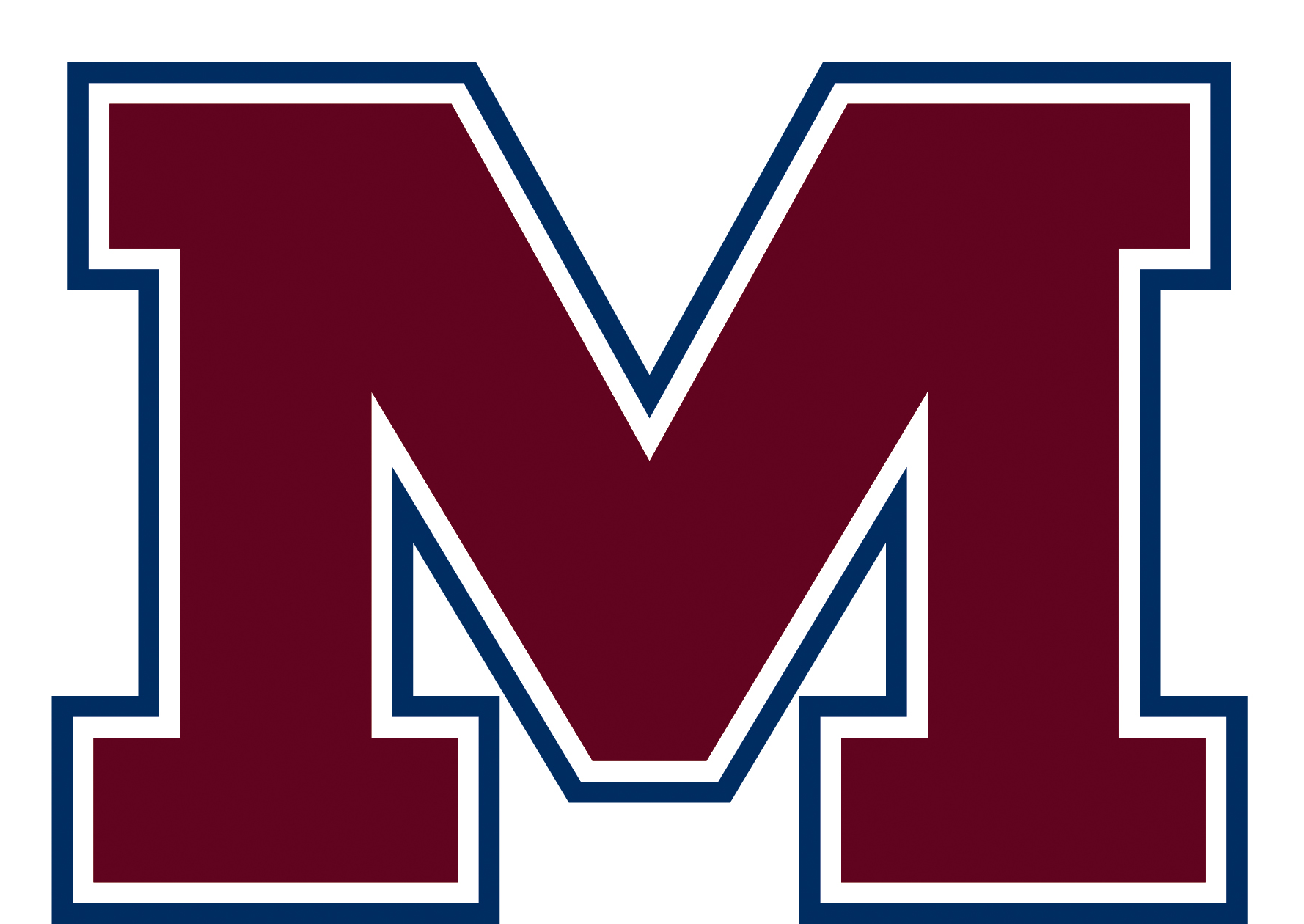 Athletics’ Grades
Grading Scale will consist of 20 pts per day for a weekly grade
10pts= Participation (Effort)
10pts= Dressing Out
We will be enforcing the hair up/no jewelry/correct clothing to their grades this year as well as consequences
If your daughter is going to be absent from practice during/after school please call the Girls’ Coaches Office @ (469) 633-5295 or email Coach Bussey @ busseyl@friscosid.org
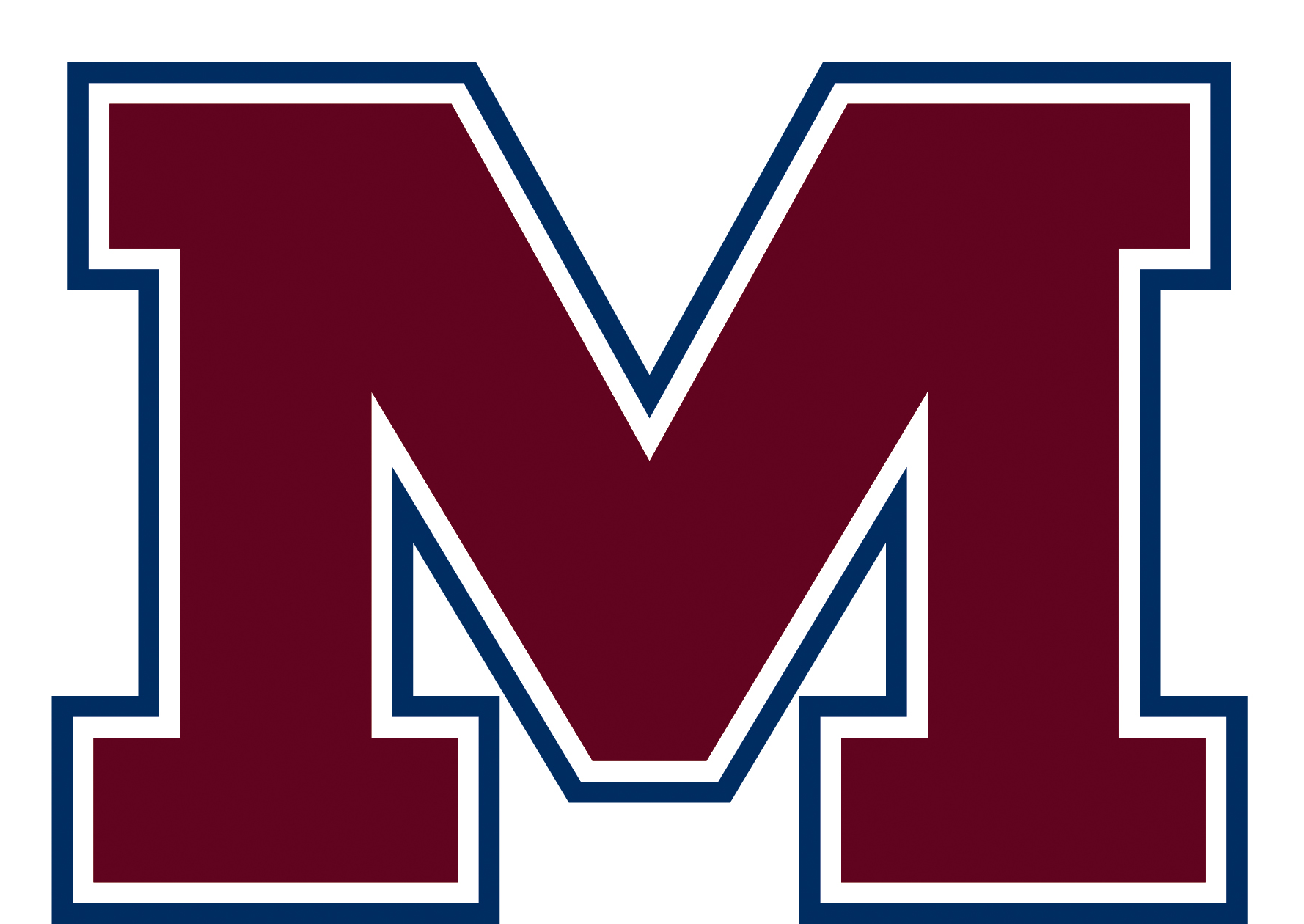 Program (Team) Expectations
Athletics is about being a part of something bigger than you. Maus Athletics holds this value as paramount to the athletic (team) experience.
A Mountain Lion will not lie, cheat, steal, nor tolerate those who do.
A Mountain Lion will not do anything that is detrimental to themselves, their family, their team, or their school.

**Repeated failure to follow program expectations will result in dismissal of the program.
	
	Every team has its own personality comprised of the individuals. If multiple individuals change the focus of the program/team in a negative way, team discipline may be used.
Parent “PRIDE”
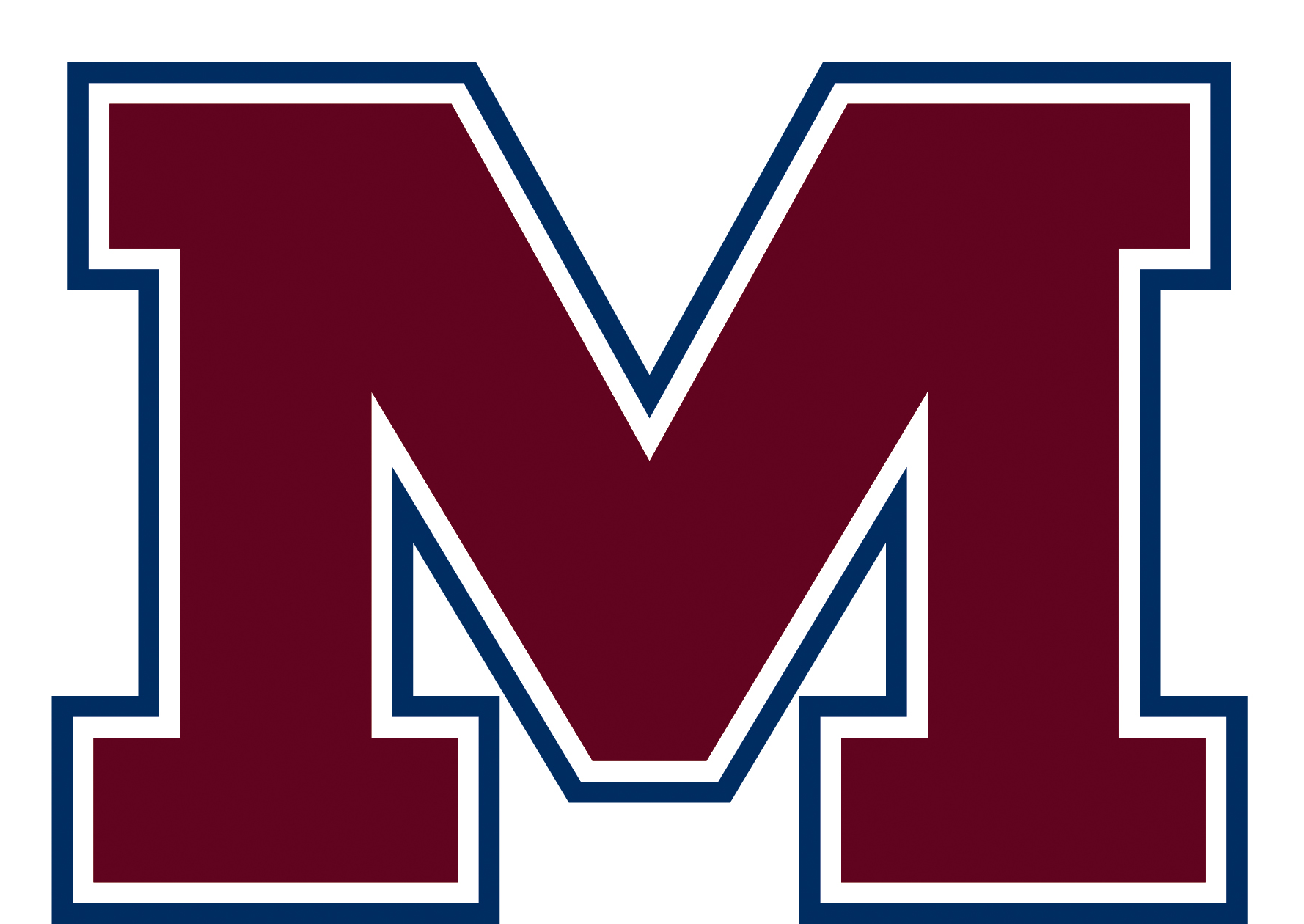 As your athletes’ coaches we instill high expectations to all athletes. To help support us in this endeavor please make sure to:
Have proper parent behavior at games
Pickup in a timely manner
Follow Proper Communication Channels
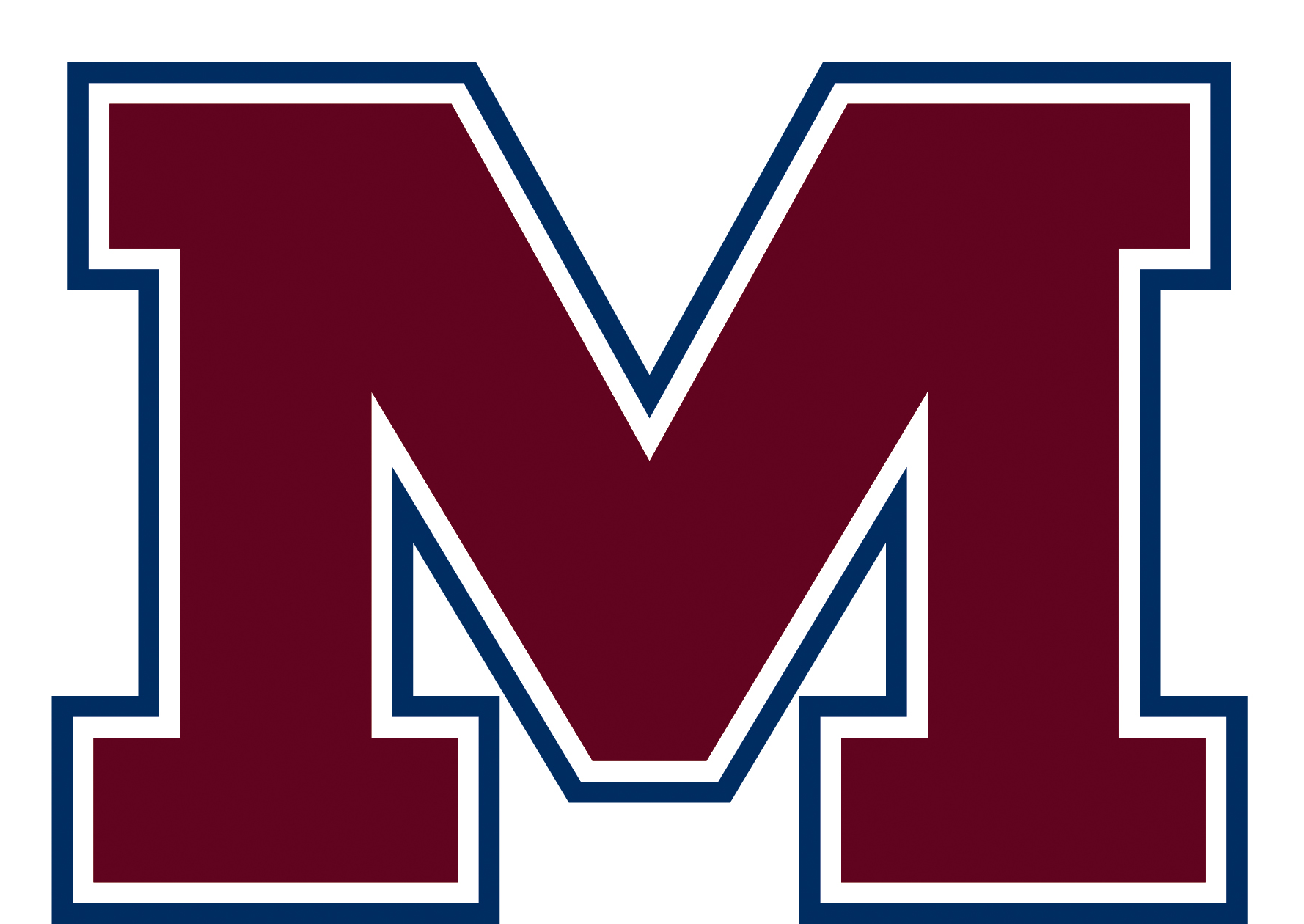 Parent Volunteers
Locker Room Decorators and Supplies
Need volunteers to come up and decorate the lockers and locker room before the games
Treat bags, spirit items for games
	*hair ribbons or accessories MUST be school colors*
Healthy game day and practice snacks 
If you can’t volunteer, donations of decoration supplies would be a huge help!!! Crepe Paper, Balloons, Game Day Snacks, Locker Tags, etc. 
Please send donations to Coach Bussey

Tournament Parents
We have two “A” team tournaments per season that we will need parents to help us organize lunch and snack items for the girls. 

VB has done a great job at this in the past, but we want all sports to have the same opportunity to enjoy game days, so we need volunteers for all sports.
Parent/Child Complaint
Position Coach (A,B,C team)
Grade Level Head Coach
Girls’ Athletic Coordinator*
Chain of Command
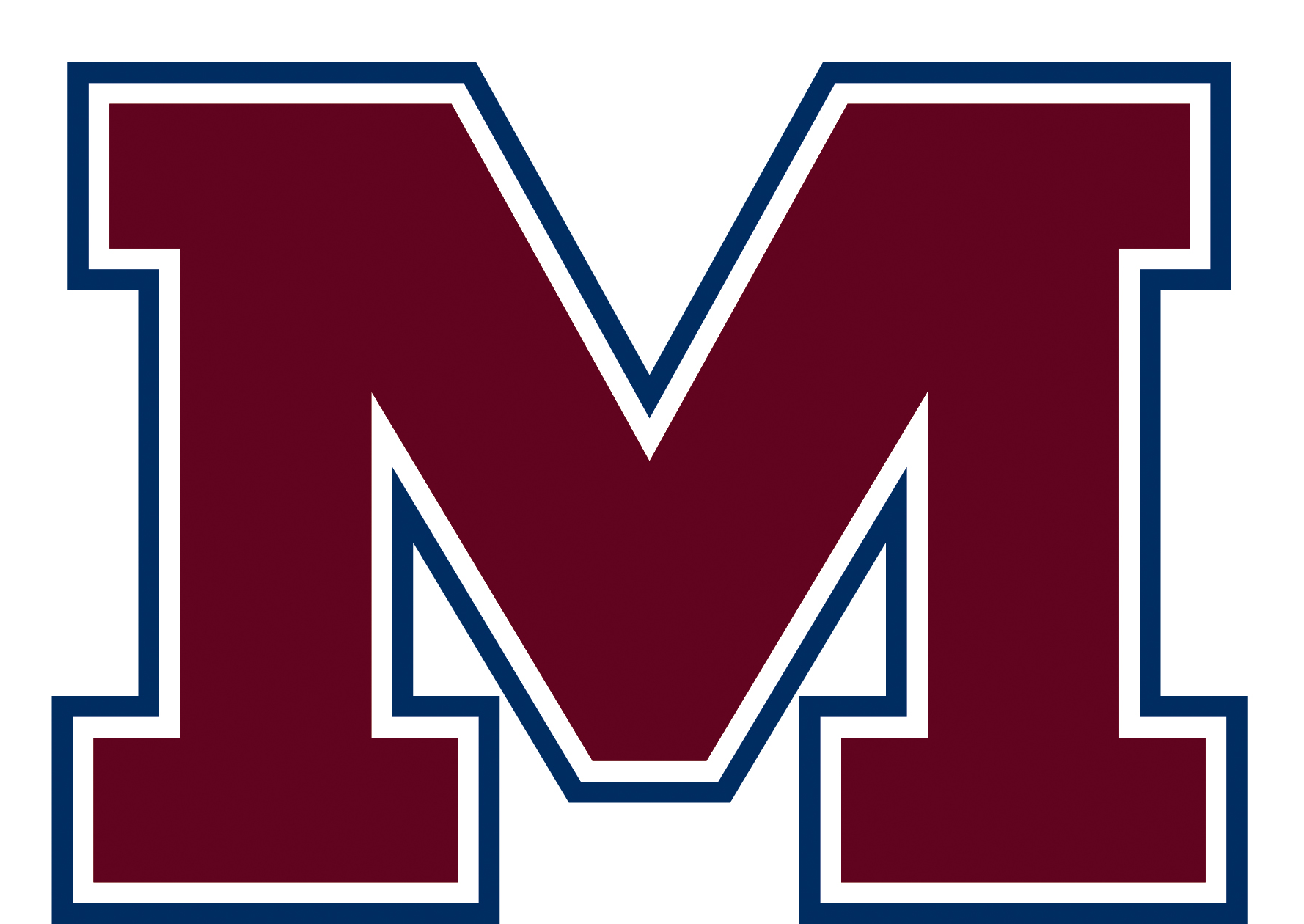 If problem still persists after meeting with athletic coordinator,  a complaint form must be filled out in order to go forward.
Admission to Maus Games
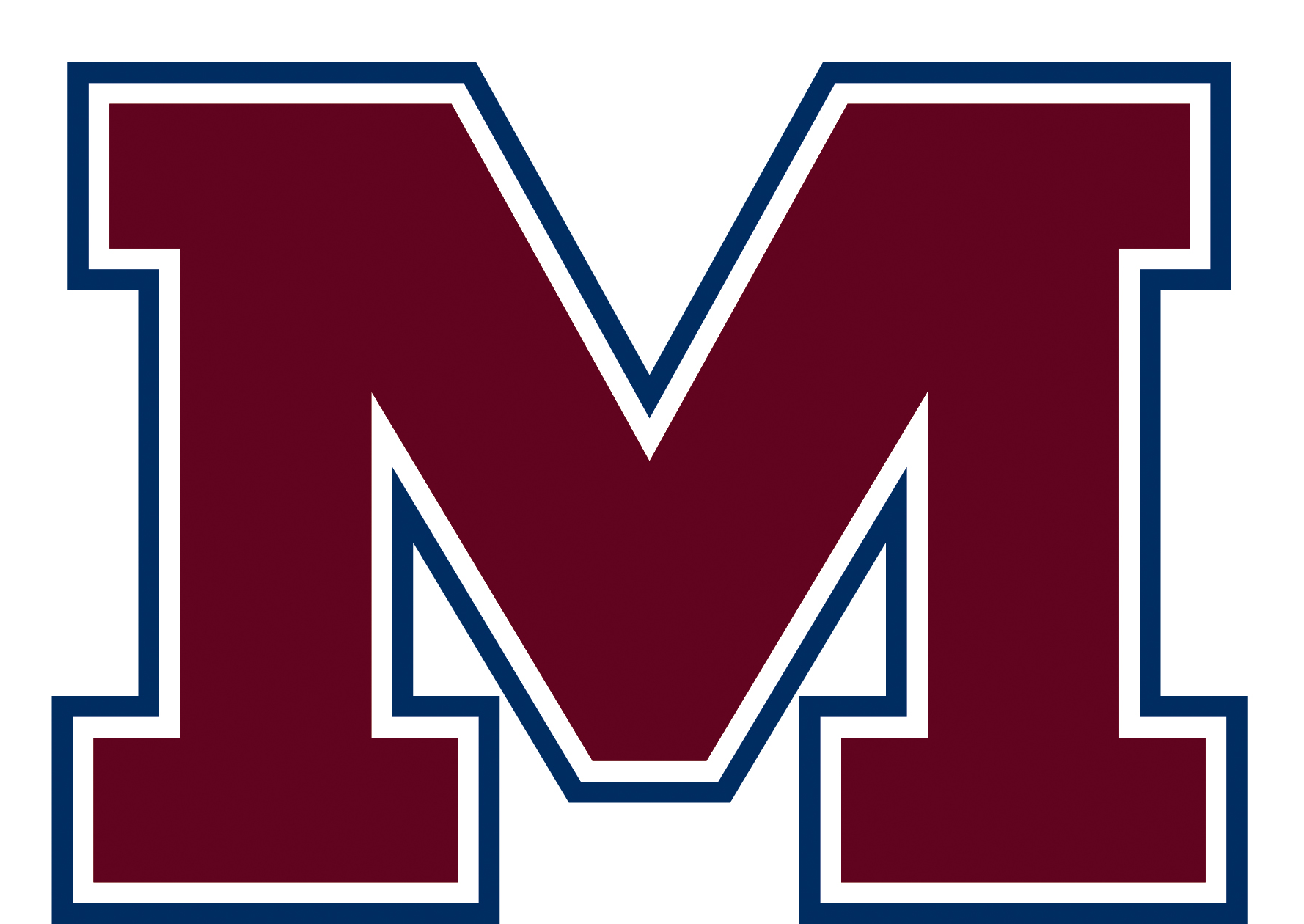 $5.00 for adults
$2.00 for students
Maus Students in free for Maus Events only…even away games in Frisco
	(must present Student I.D.)
Tournaments may differ
FISD MS SPORT PASS-
$75 for Adult
$50 for Student
*Does not include admission to HS contests*
Infection Control….
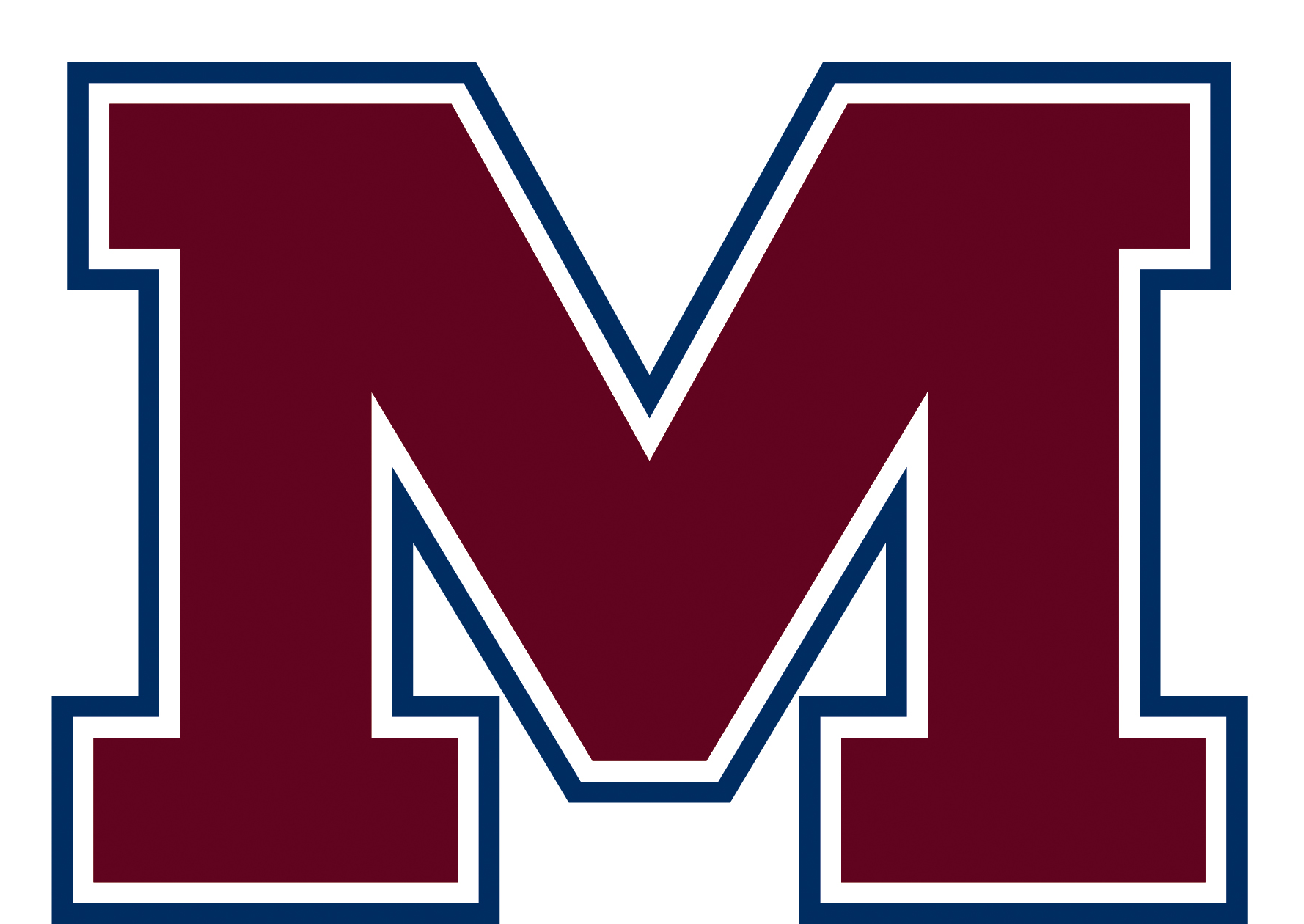 *Hand washing is the single most important prevention measure against infection.
*Do not share towels, clothes, or personal items.
*Keep cuts and scrapes clean and covered.
*LAUNDRY- ALL laundry will be done at Maus
WATER
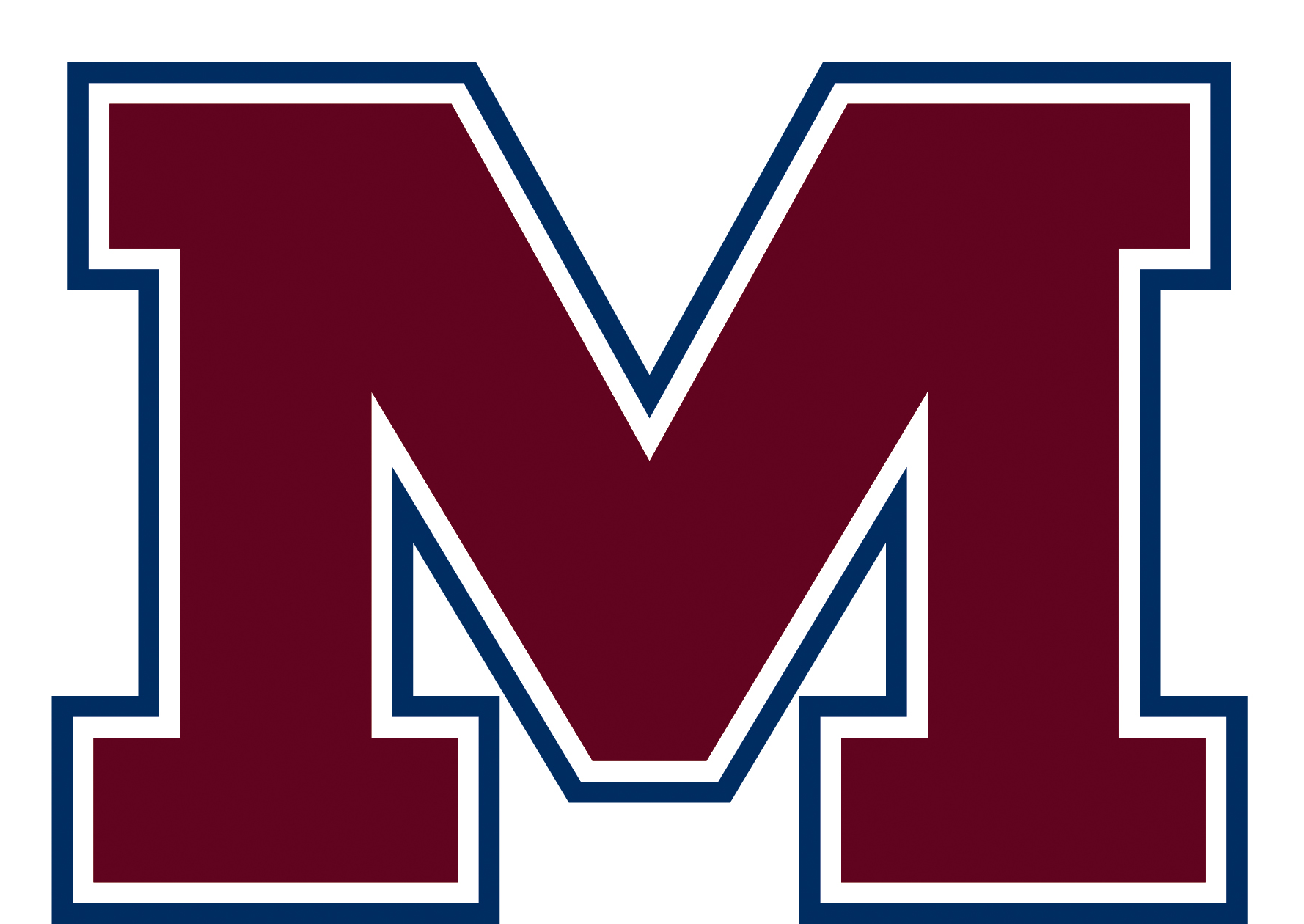 We cannot stress the importance of water! Your athlete needs to stay hydrated. This means water all day long, not just during practice! We will do our best to give a water break approx. every 20 min. 
We would like for every girl to have their own water bottle to keep with them in the gym (and the classroom) so they have easy access to stay hydrated. HUGE help in preventing soreness and dehydration!
Concussions
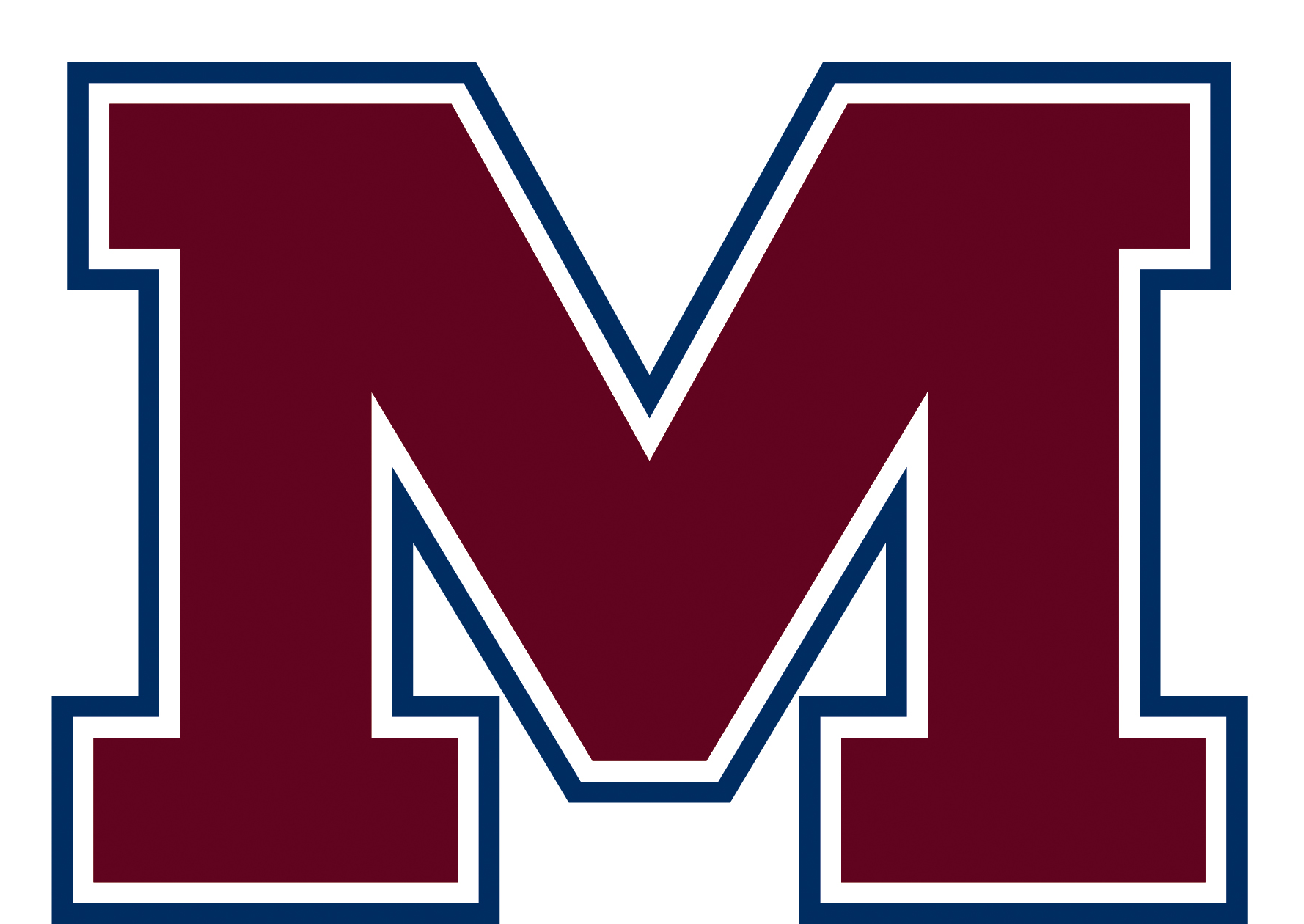 A concussion is a brain injury, these are not to be taken lightly! 
If a concussion is suspected we will immediately remove from play/activity
The athlete will then need to be seen by the high school athletic trainer or a doctor ASAP.
If an athlete does have a concussion they will sit out the time frame given by the doctor and then go through the concussion management protocol at the High School with their trainers until they can successfully complete it symptom free 
If you go to the doctor and they write a note for a concussion it MUST BE SPECIFIC in documentation.
Emergency Info
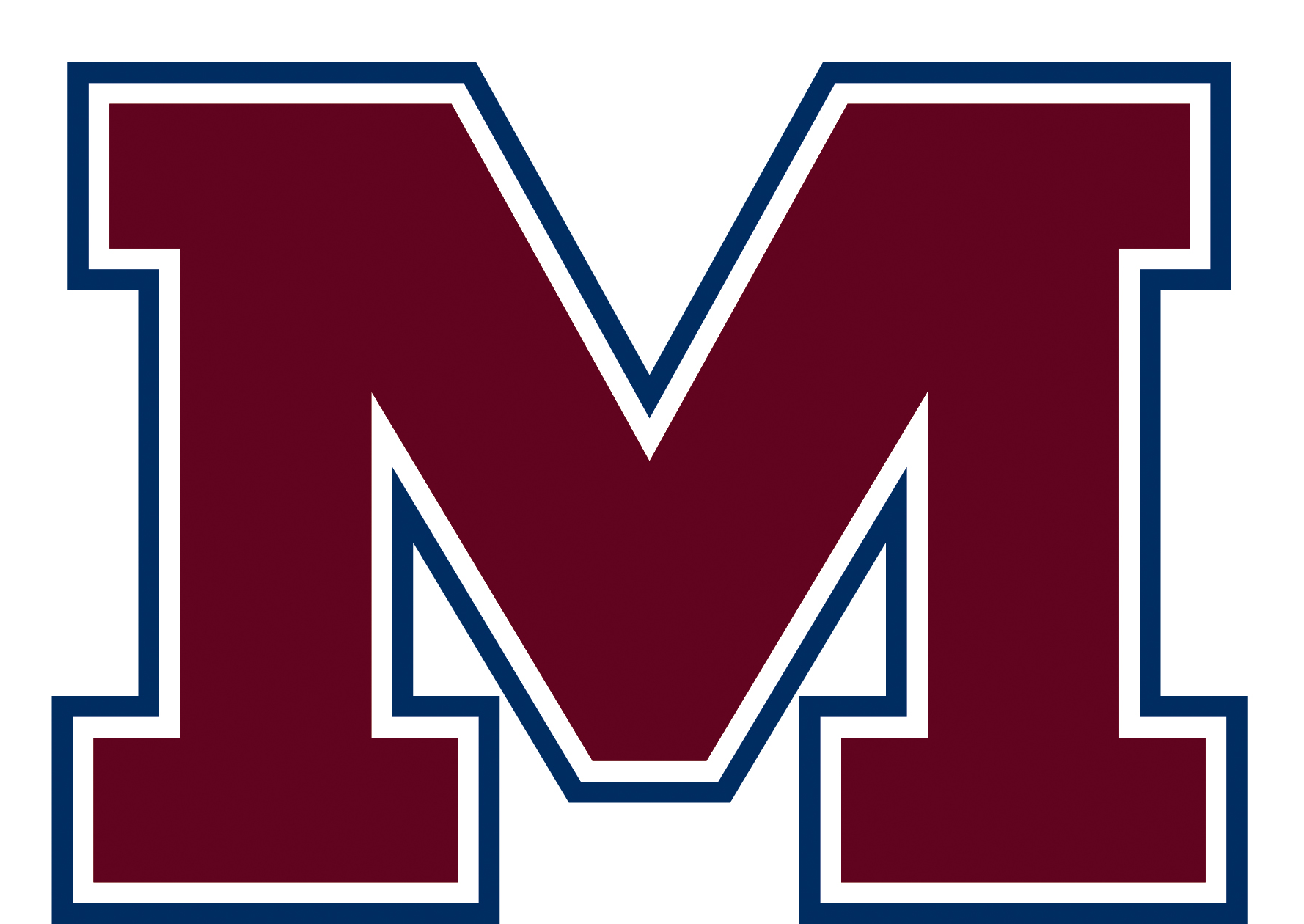 Keep all emergency contact information current.
Inform Front Office if parents are out of town and friend or relative is caring for your child.  We cannot release a child to anyone without parental consent.
Inhaler Law
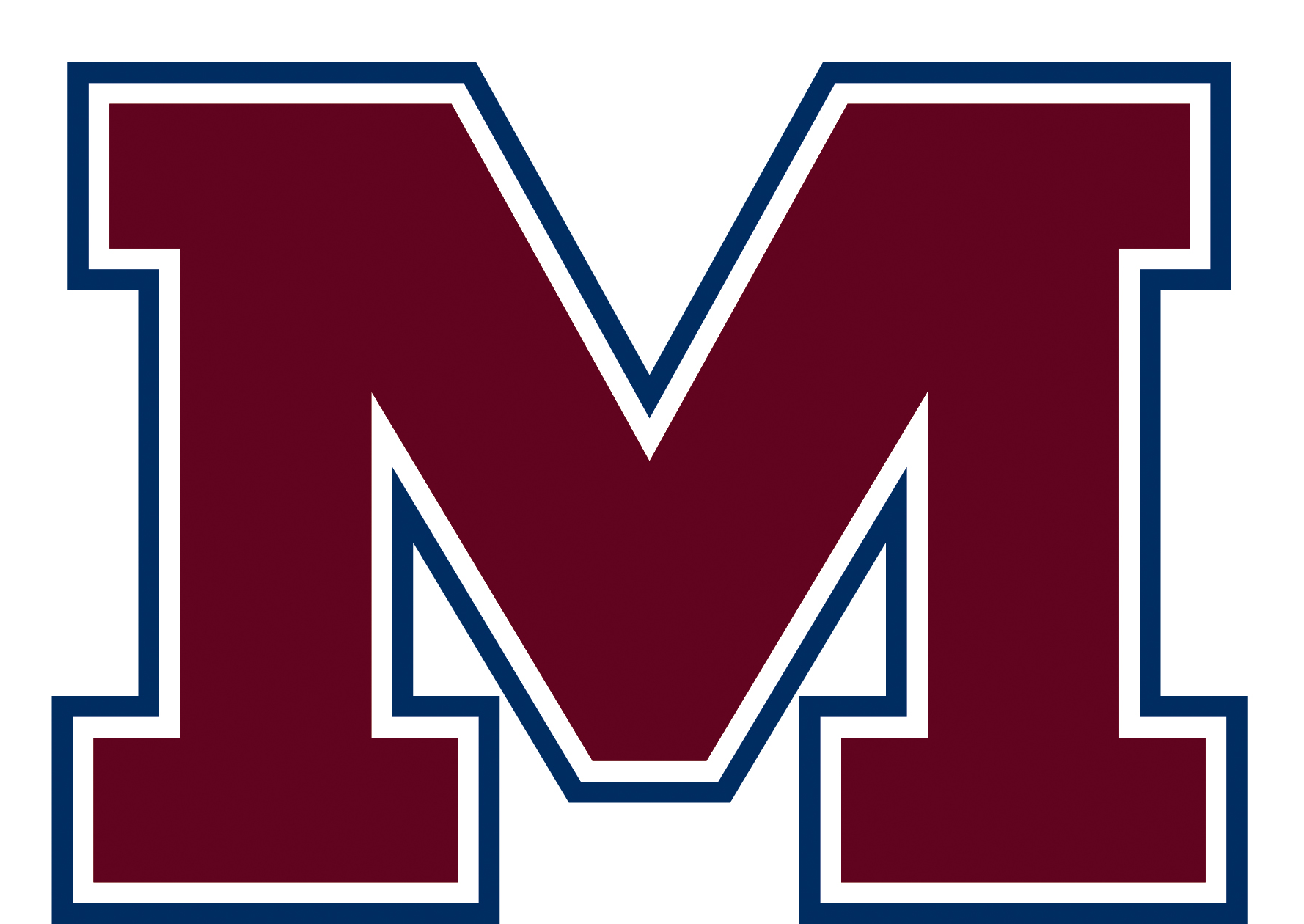 Law allows students to carry inhalers, but…..
Inhaler must be labeled with name and clear directions (not “use as directed”)
Form must be signed by parent and doctor (get from Nurse).
Please have extra inhaler in clinic.
Operational Fee
How to Pay:
1. Log in to My Payments Plus, look under the Miscellaneous Fees and pay online.
 
2.  Send your athlete with a check to the front office.  
- Check needs to be made out to "Frisco ISD"
- Mrs. Gallimore will log your payment into the system
Operational fee (one time fee) covers equipment, laundry, referees, transportation, uniforms, security, etc… for all sports!  Due now starting August 1st!
Website
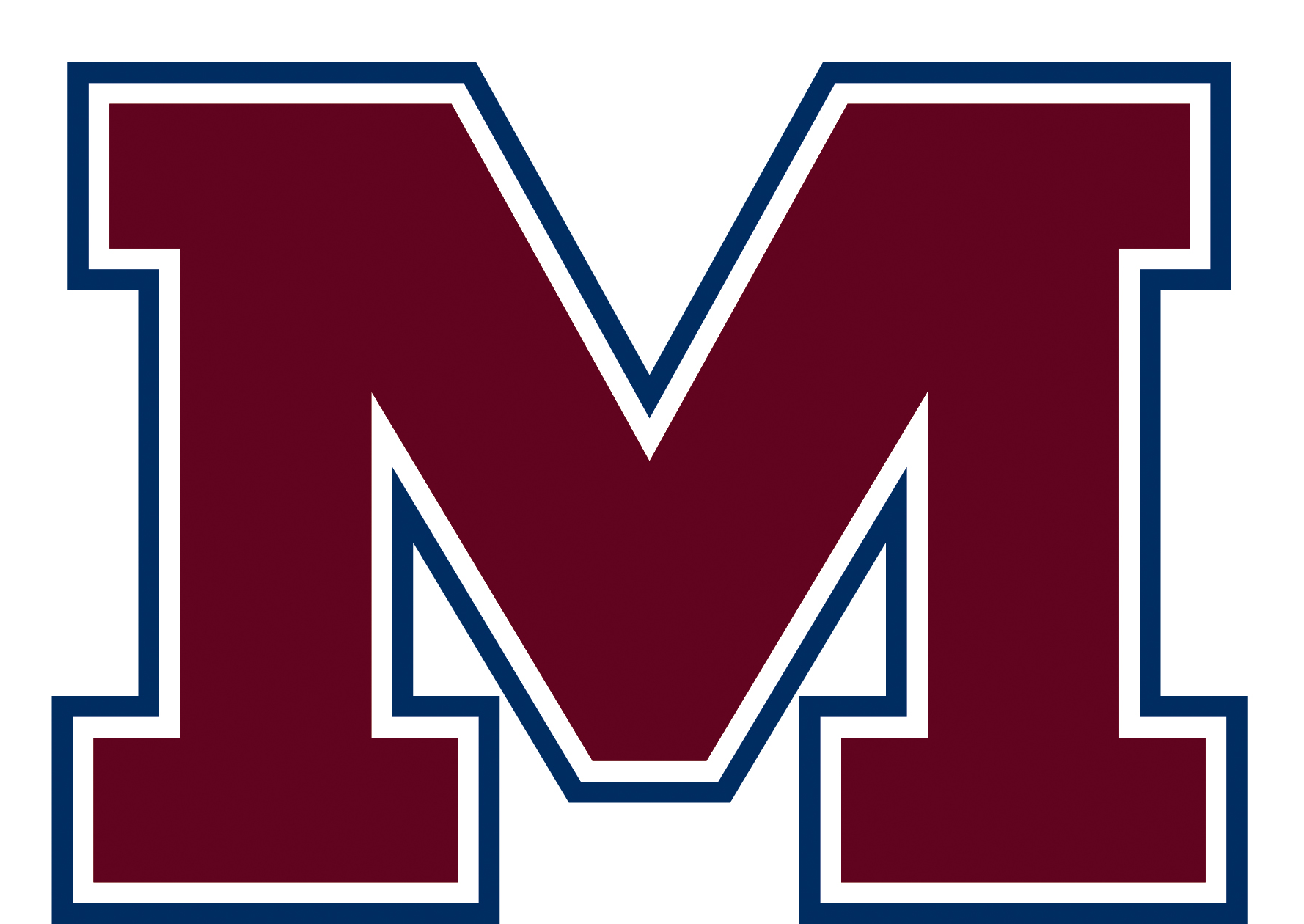 Schedules and Contact Information for athletics can all be found at
http://mausathletics.weebly.com/

**Most important ALL paperwork needs to be signed and completed online through RANK ONE. Instructions are on the website!!

*All physicals and the Maus Athletic Policies packet needs to be turned in to a coach by August 20th!
FAQ’s
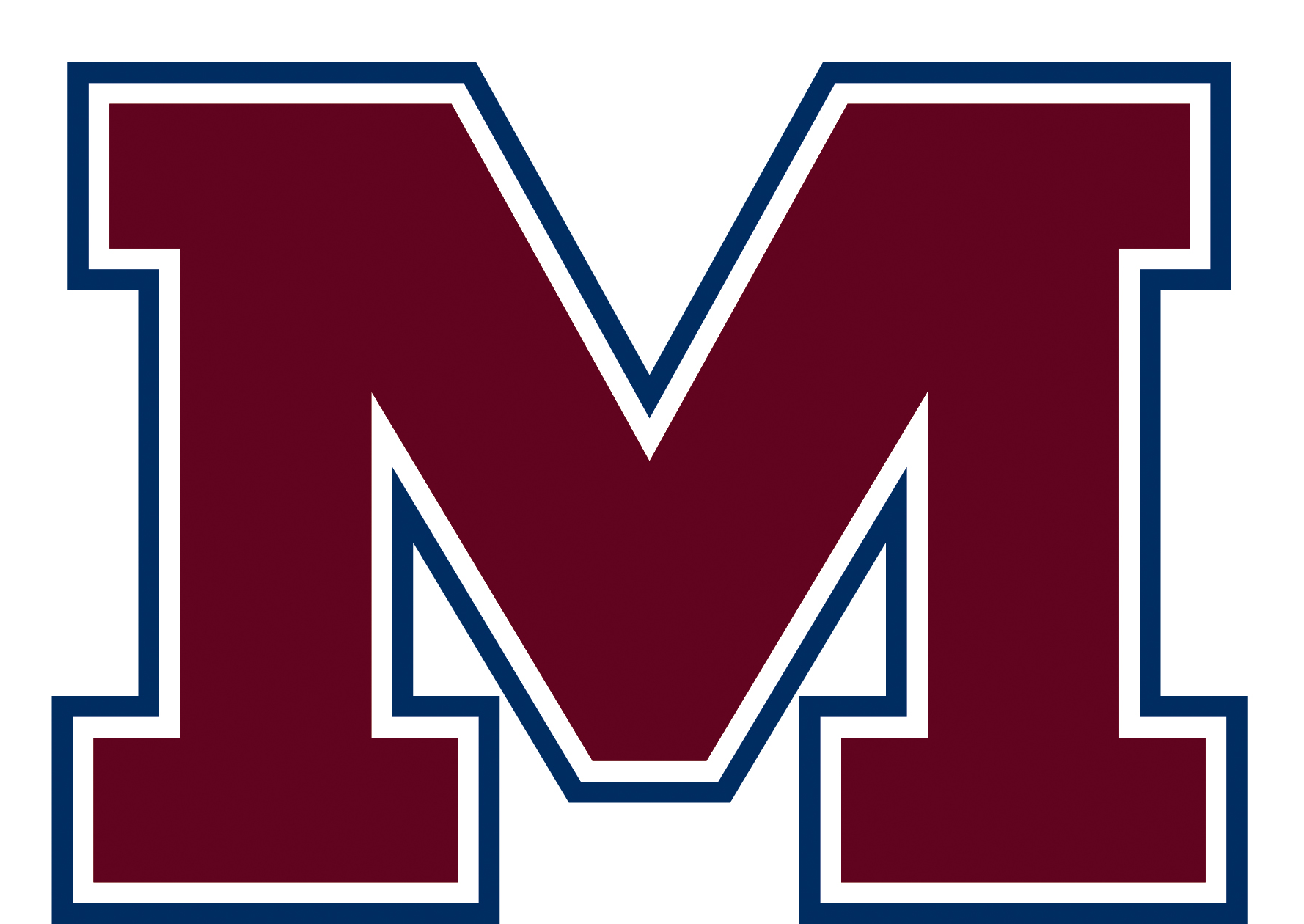 Is there a limit on sports?
No, athletes can participate in all school sports … We highly encourage our athletes to compete in at least 3, if not all

What sports do you have to tryout for?
Volleyball, Basketball, Track, Soccer

What if I play club soccer or other club sports?
It is acceptable; school sports however, take priority
Will be an unexcused absence if athlete elects to leave/miss  practice/game to participate in outside activity (i.e. club sports)
Will affect playing time of school sport
This is really going into effect this year
Can a student participate in other school extracurricular activities (band, etc.)  and athletics?
Yes, we work closely to ensure that this is feasible for all of our athletes
Questions??
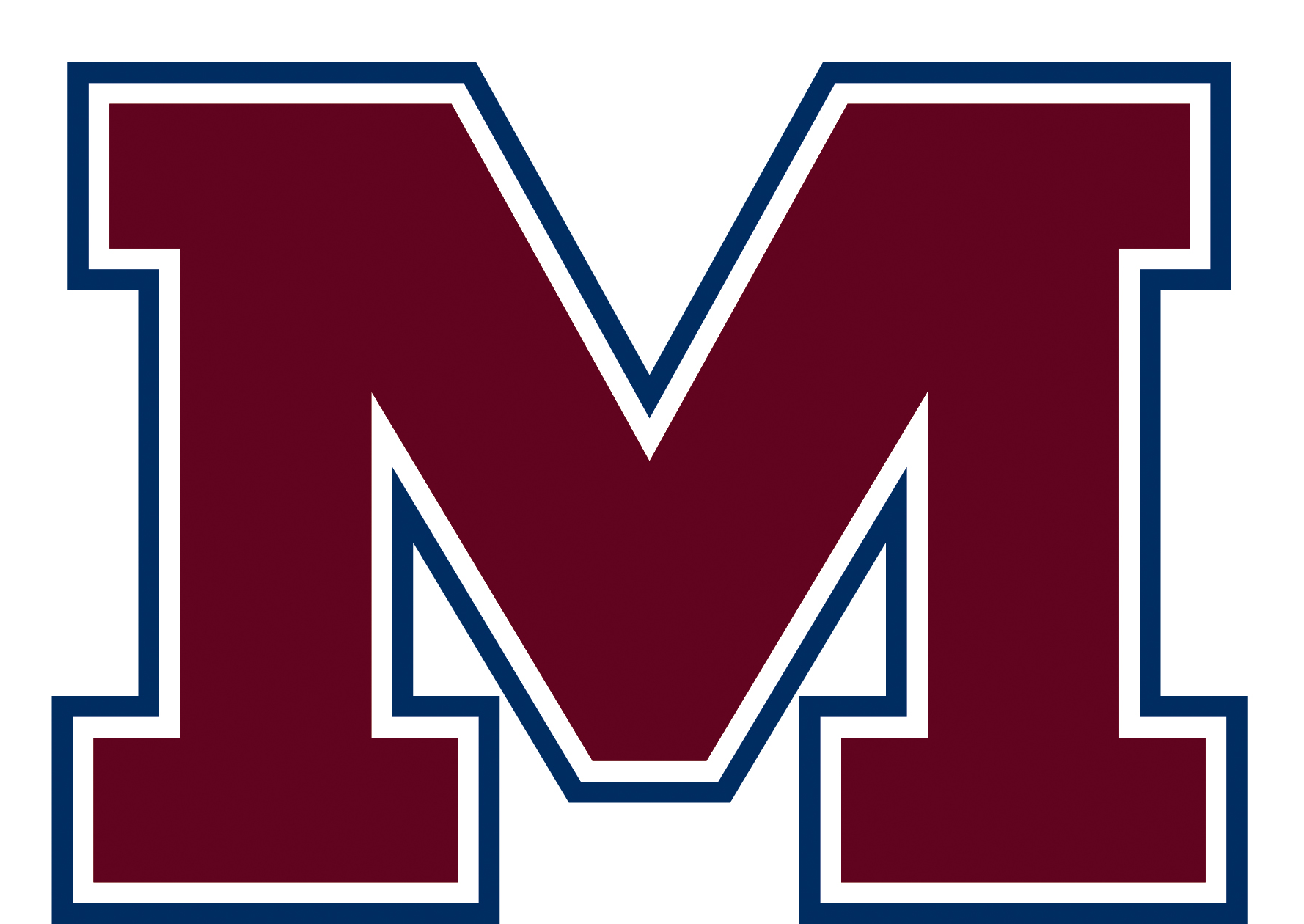